4.4 & 4.5 Part 1 Factoring Polynomials& Solving by Factoring
Learning goals
find common and binomial factors of quadratic expressions
factor special quadratic expressions
factor cubic expressions
solve quadratic equations by factoring
FACTORING Questions
Is there a GCF other than 1?
How many terms are there?
  4 : grouping
  3 : 
     perfect square trinomial
     x-factor 
     guess & check
  2 : 
difference of squares
difference of cubes
sum of cubes
Is it fully factored?
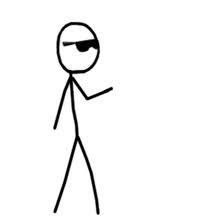 I Love
Factoring!!
Hi!
I’m Fred!
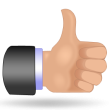 Ex 1 – Pull out the GCF
Factor
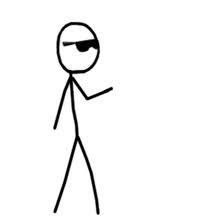 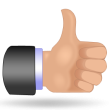 Solve by Factoring
Ex 2
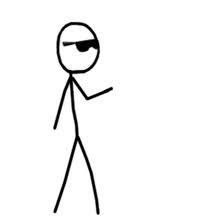 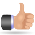 Ex 3  Factor by Grouping
Factor
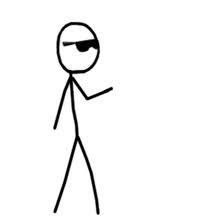 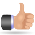 Solve by Factoring
Ex 4
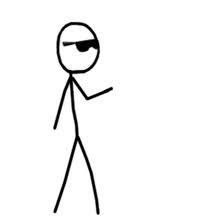 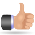 Exit Slip
Factor the following expression:



Solve:


Must get your work checked by me to get credit before you leave 
4.4 & 4.5 Part 2 Factoring Polynomials& Solving by Factoring
Learning goals
find common and binomial factors of quadratic expressions
factor special quadratic expressions
factor cubic expressions
solve quadratic equations by factoring
FACTORING Questions
Is there a GCF other than 1?
How many terms are there?
  4 : grouping
  3 : 
     perfect square trinomial
     x-factor 
     guess & check
  2 : 
difference of squares
difference of cubes
sum of cubes
Is it fully factored?
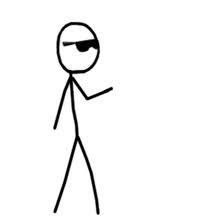 Hi!
I’m Fred!
I still love
Factoring!!
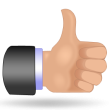 Ex 5
Factor
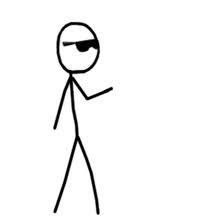 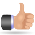 Ex 6
Factor
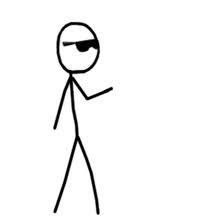 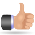 Solve by Factoring
Ex 7
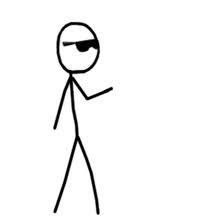 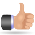 4.4 & 4.5 Part 3 Factoring Polynomials& Solving by Factoring
Learning goals
find common and binomial factors of quadratic expressions
factor special quadratic expressions
factor cubic expressions
solve quadratic equations by factoring
FACTORING Questions
Is there a GCF other than 1?
How many terms are there?
  4 : grouping
  3 : 
     perfect square trinomial
     x-factor 
     guess & check
  2 : 
difference of squares
difference of cubes
sum of cubes
Is it fully factored?
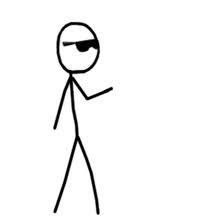 Hey guys!
Let’s do this!
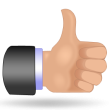 Ex 8 – Perfect Square Trinomials
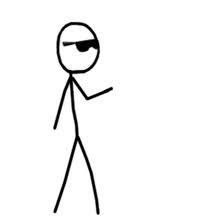 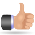 Ex 9
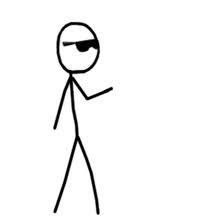 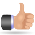 Solve by Factoring
Ex 10
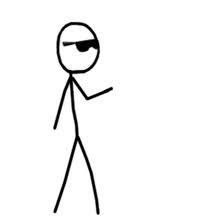 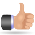 Ex 11  Difference of Squares
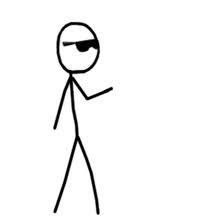 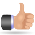 Solve by Factoring
Ex 12
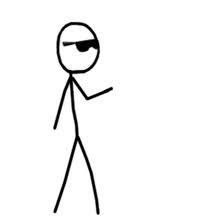 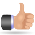 Perfect Cubes
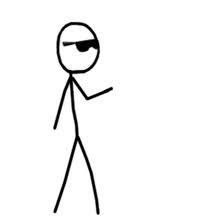 SOFAS
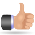 Ex 13
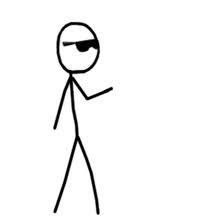 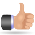 Ex 14
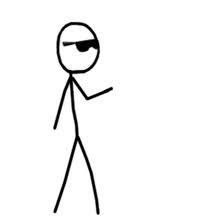 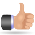 Factoring Methods
4 Terms
2 Terms
3 Terms